10 Positive Disruption Tools for 
Use in the Classroom…
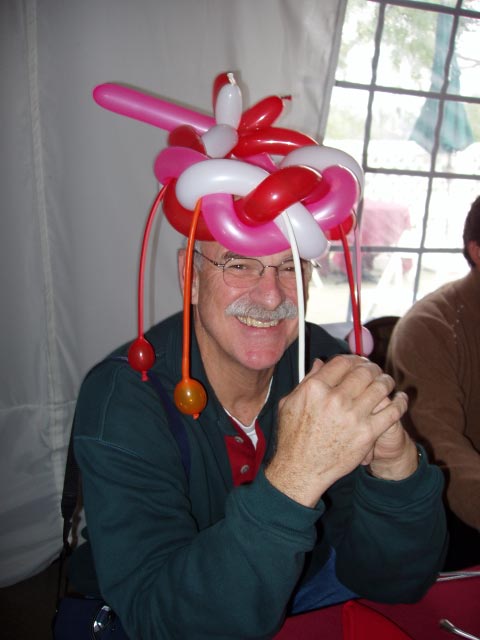 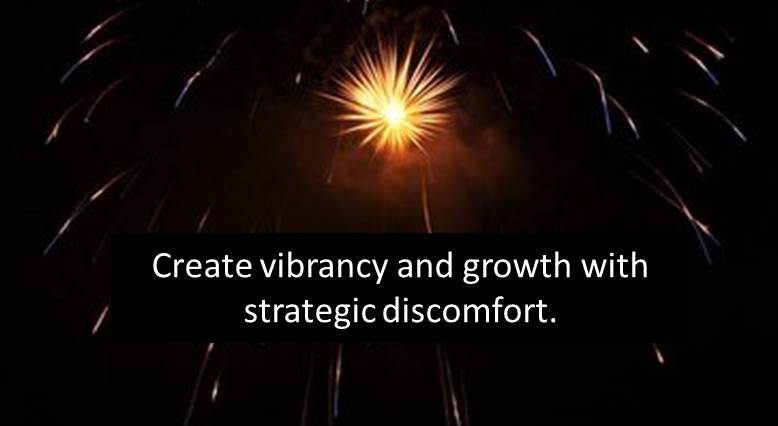 Mike Grimshaw
Executive Director
The Entrepreneurial Institute@CSUDH
mgrimshaw@csudh.edu
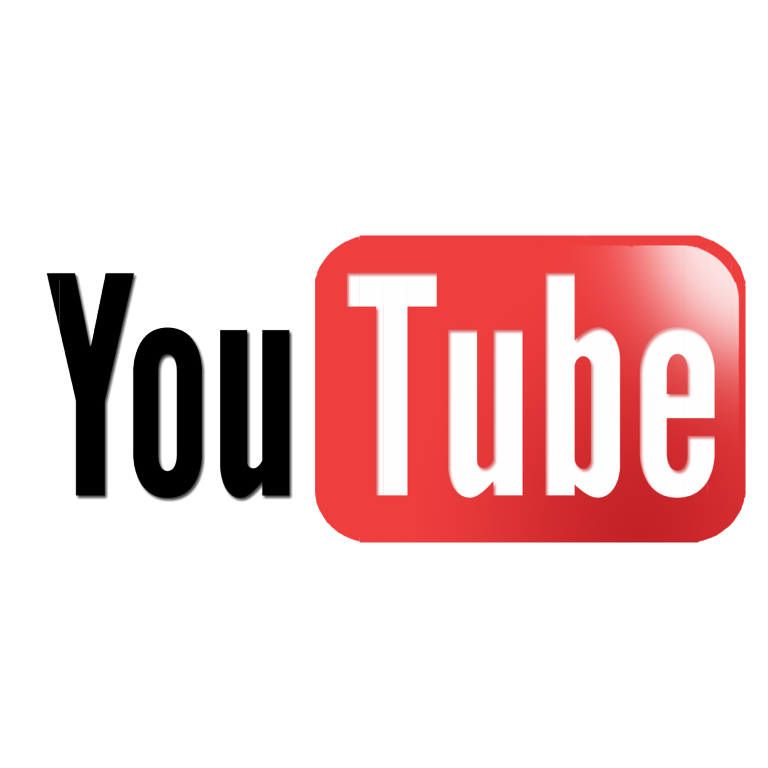 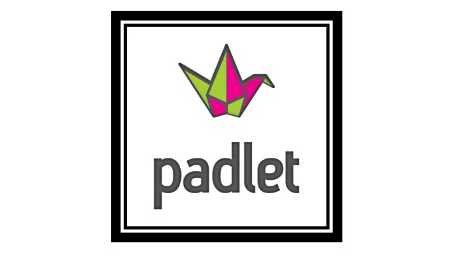 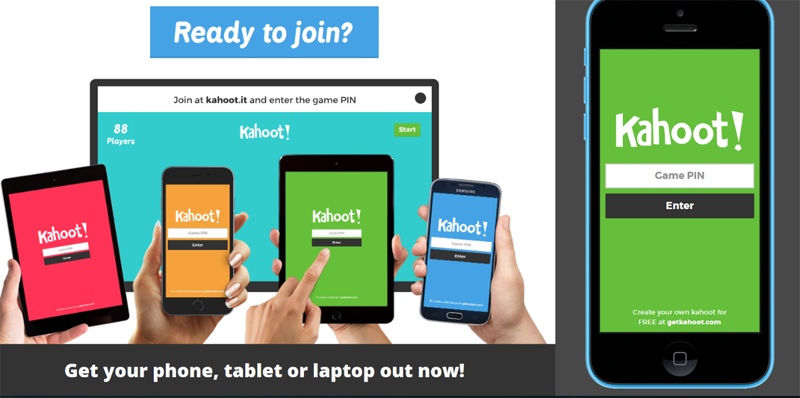 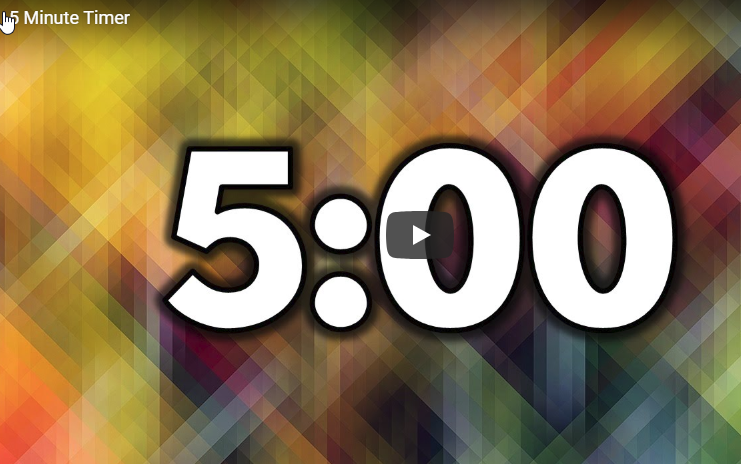 .com
Sharing Collaboration
Kahoot.com - Quiz/Review/Learn
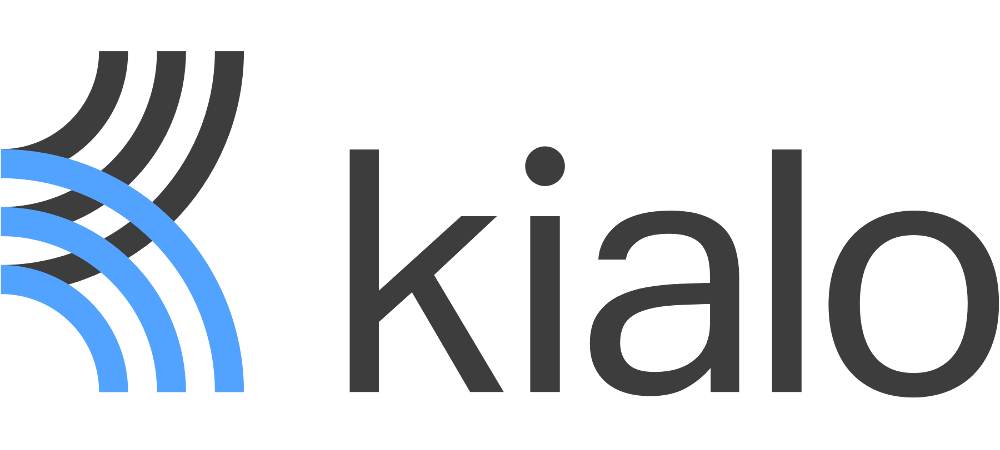 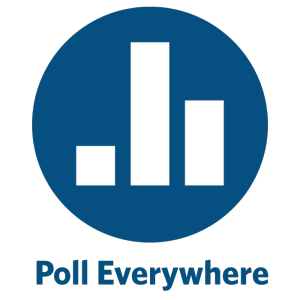 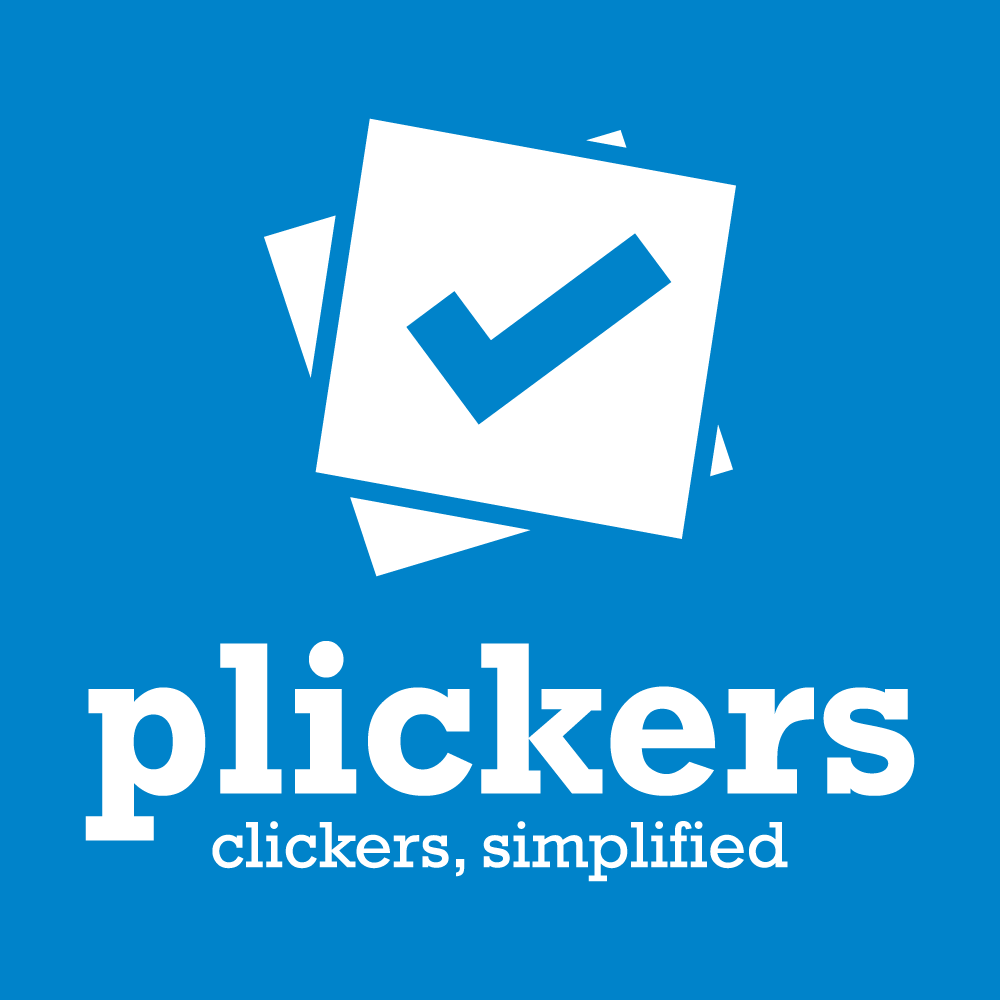 Audience Interaction Tools
.com
Rational Debate Tool
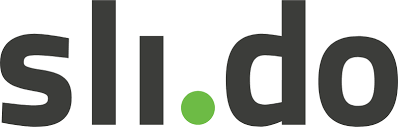 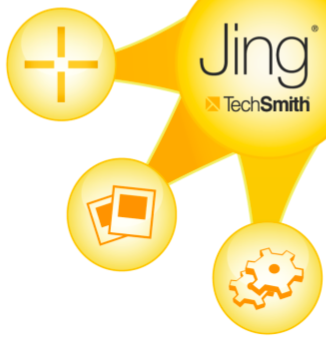 Screen Capture Tools
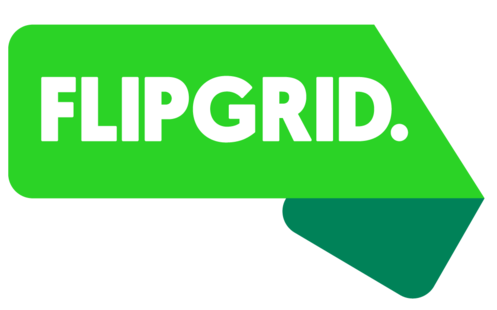 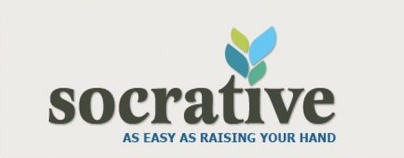 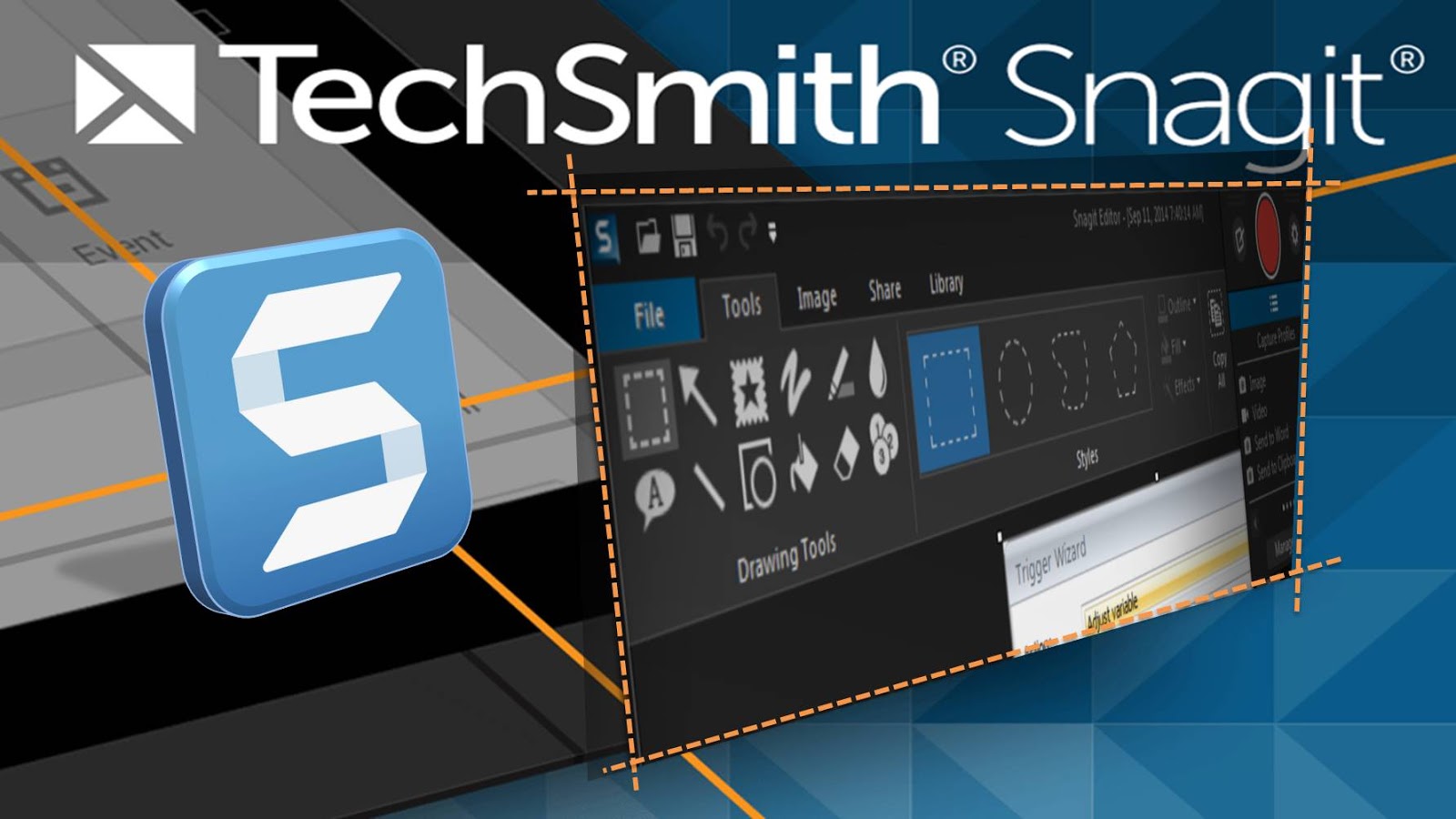 Video Discussion Platform
This Photo by Unknown Author is licensed under CC BY-NC